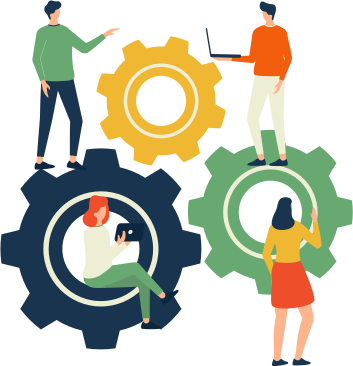 Smart goals for business
When setting goals, make sure it follows the SMART structure. Use the questions below to create your goals.
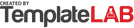 S
Specific
What do I want to accomplish?
M
Measurable
How will I know when it is accomplished?
A
Achievable
How can the goal be accomplished?
R
Relevant
Does this seem worthwhile?
T
Time bound
When can I accomplish this goal?